Finding Employment
Accessibility for PWDs
ASP 485 Accessibility Studies Capstone
Cumulative Research Project
Michael Riggin
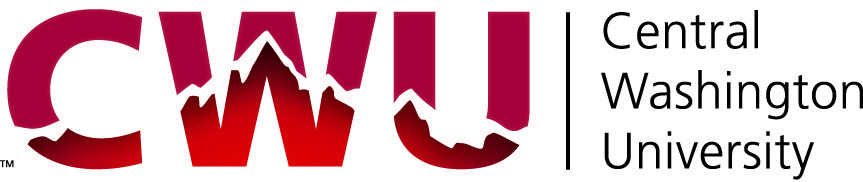 A vulnerable population
Barriers to FUNCTIONALITY, PHYSICALITY, SOCIETY
Less than 20% of the total population of PWDs are employed in the USA 
1 in 5 people in the US have been living with a disability or will experience disabilities in their lifetime
Why hire PWDs?
Staying power & relevance for your company
Reliable, Attention to detail, and Ability to work independently
Inclusivity & bottom line
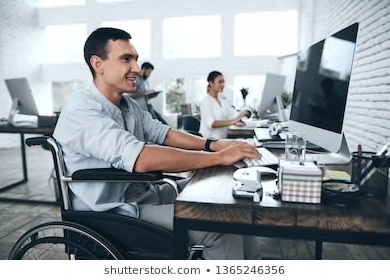 Why aren’t employers hiring?
Unemployment is at 8% for PWDs willing to work
ADA of 1990 protects PWDs against employment discrimination
Stigma and prejudice
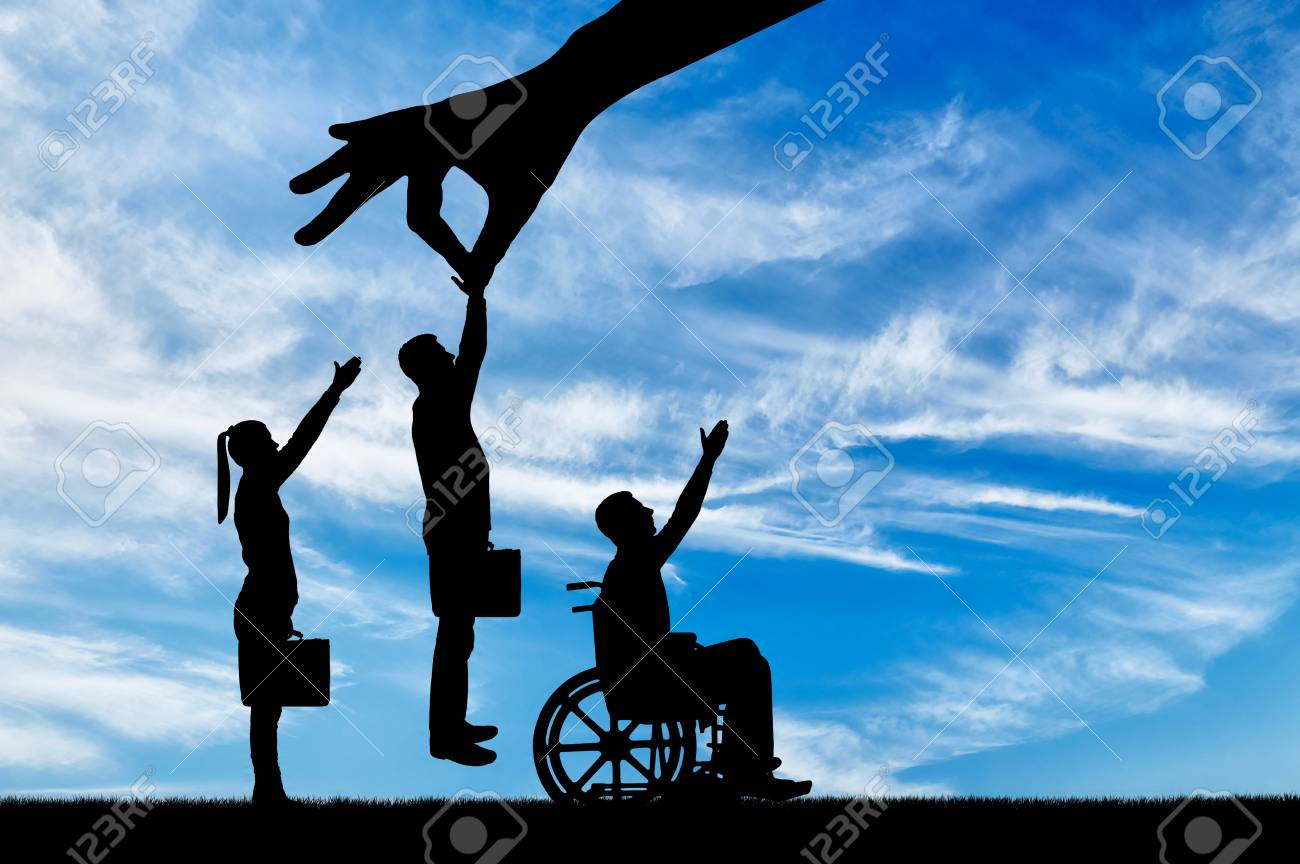 Community Leaders
273 PWDs in Yakima County connected
Over 389 PWDs wait-listed to receive services
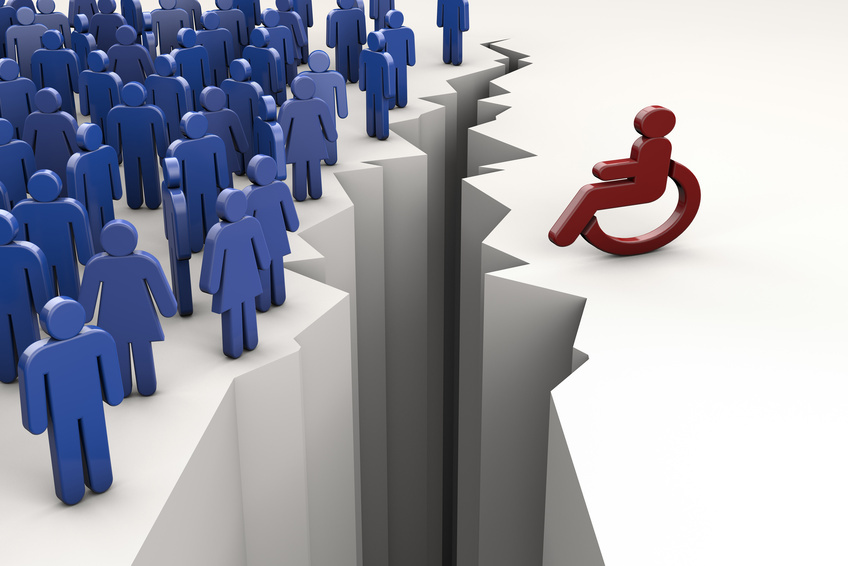 What is the solution?
WOTC: Work opportunity tax credit
Job Development & Training
Community-supported programs
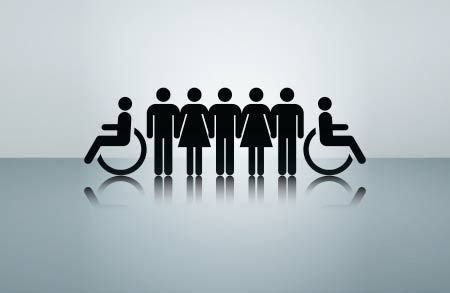 Project helped me find an innovative solution
We want to train and retain workers with functional limitations and be proud to call them co-workers
Most of all we are advocating for a CHANGE to the current social system leaving hundreds of PWDs left out of employment opportunities
References
Disability Solutions at Cat Cafe & Dog Park. (n.d.). Retrieved from http://seedsyv.wixsite.com/communityseeds
Persons with a disability: Labor force characteristics summary. (2018, June 21). Retrieved from https://www.bls.gov/news.release/disabl.nr0.htm
U.S. Census Bureau QuickFacts: Yakima County, Washington. (n.d.). Retrieved from https://www.census.gov/quickfacts/fact/table/yakimacountywashington/DIS010217#DIS010217